«Осень. Изменения в жизни животных»
Выполнила:
Митягина Н.Л.
Вперевалку зверь идет По малину и по мед. Любит сладкое он очень. А когда приходит осень, Лезет в яму до весны, Где он спит и видит сны.
(Медведь)
Лесом катится клубок, У него колючий бок, Он охотится ночами За жуками и мышами.
(Ёж)
Пушистый маленький зверек По деревьям прыг да скок. Мелькнет меж ветвей - Всех проворней и быстрей.
(Белка)
Длинные ушки, раскосые глазки.Очень трусливый и в жизни, и в сказке.Прячется он от лисицы и волка.Любимые блюда: капуста, морковка.
(Заяц)
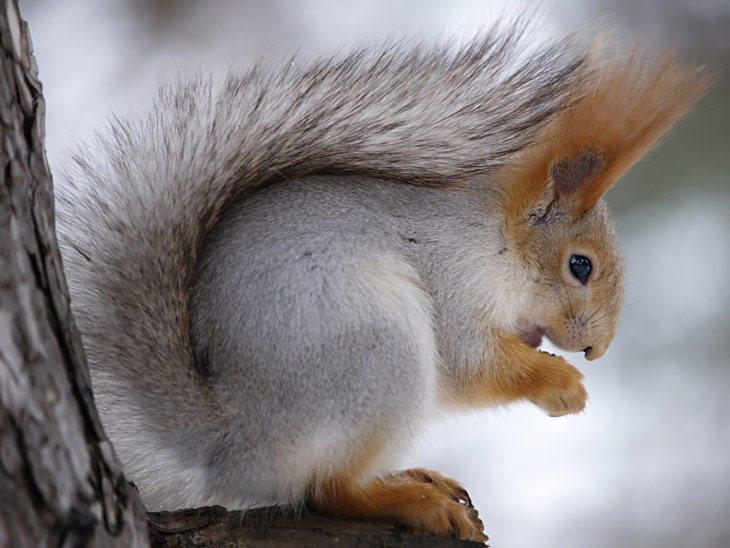 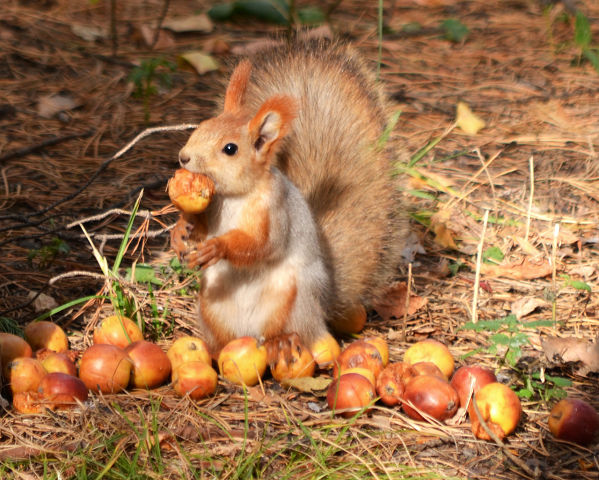